Т. Г. Шевченко – художник з душею поета
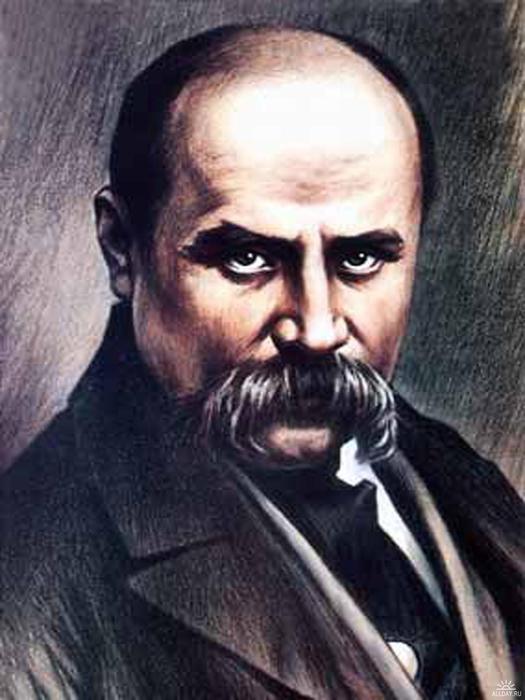 Погруддя жінки
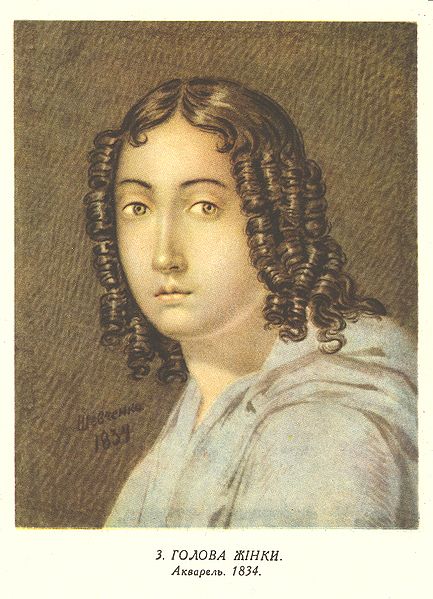 Портрет Енгельгарда. Голова жінки.
Картини створені у майстерні В.Ширяєва
Смерть Олега – князя Древлянського
Туш. 1836 р.
Смерть Богдана Хмельницького
Туш. 1836 -1837 р.
На малюнку зображено момент передачі вмираючим Богданом Хмельницьким гетьманської булави своєму синові Юрію. Зміст і деталі малюнка відповідають опису цієї події у відомій на той час Шевченкові історичній літературі і народній думі про смерть Хмельницького.
Смерть Віргінії
Акварель, туш. 1836 р.
Александр Македонський виявляє довір’я своєму лікареві Філіппу
Акварель. 1836 р.
Портрет Жуковського
Заходами передових діячів російської та української культури 
цей портрет було розіграно в лотерею і за одержані 2500крб.
викуплено Т.Шевченка 
з кріпацької неволі у поміщикаЕнгельгардта
Т. Г. Шевченко – художник з душею поета
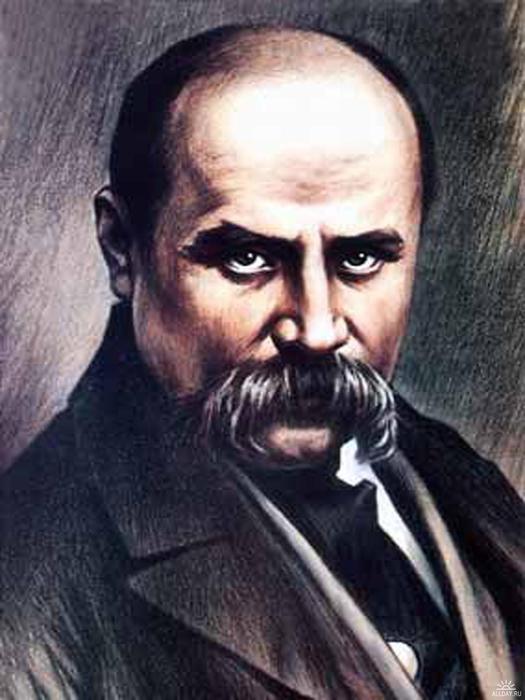 Акварельні роботи
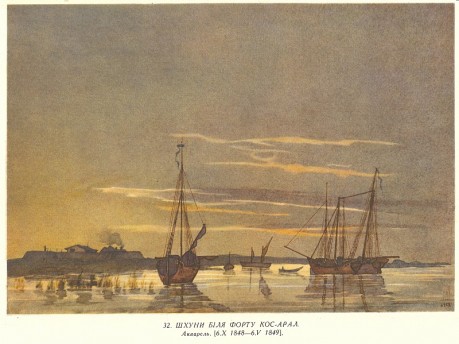 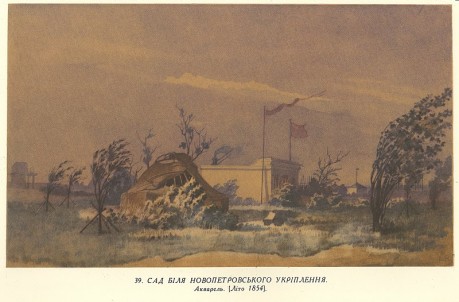 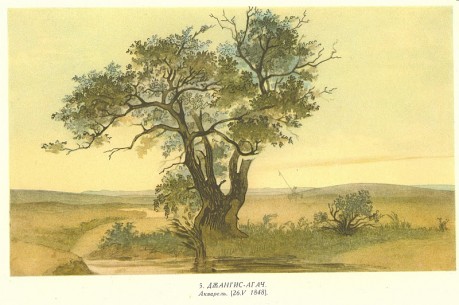 Катерина
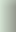 Портрети полководців
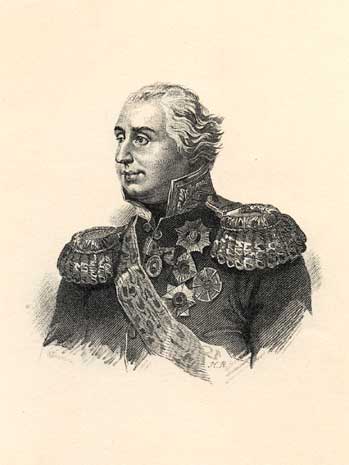 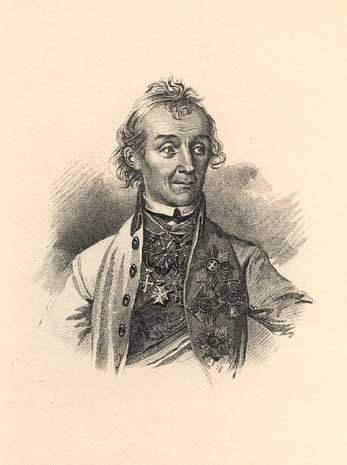 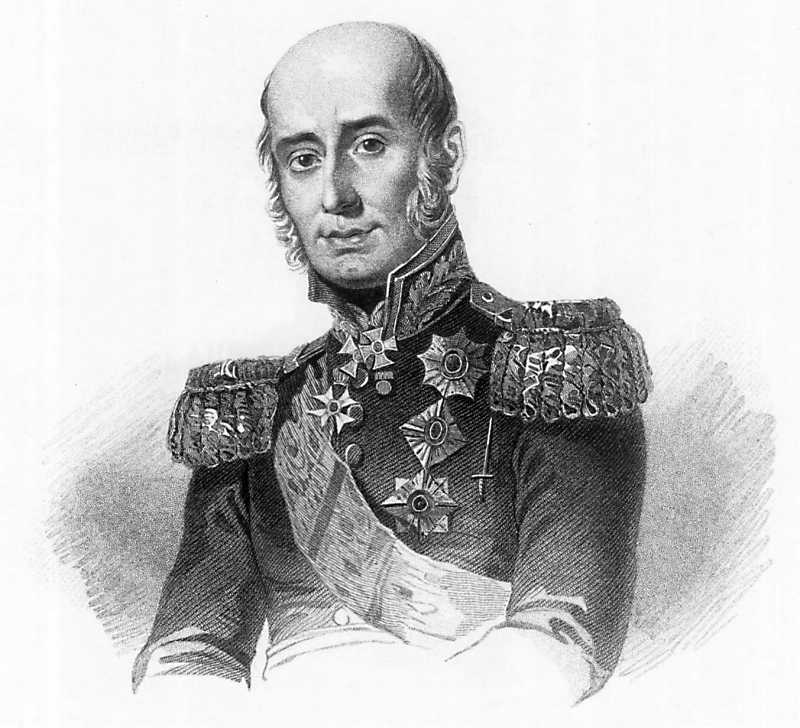 М. І. Кутузов
Портрет Суворова
М. Б. Барклай-де-Толлі
Селянська родина
Хата батьків у Кирилівці
Портрет Ганни Закревської
Будинок Котляревського в Полтаві
У липні 1845 року підчас перебування в Полтаві Тарас Шевченко відвідав будинок, де жив автор "Енеїди" і "Наталки Полтавки".
Воздвиженський монастир в Полтаві
На малюнку зображено комплекс архітектурних пам'яток  у стилі українського бароко XVII—XVIII століть.
Почаївська Лавра з півдня
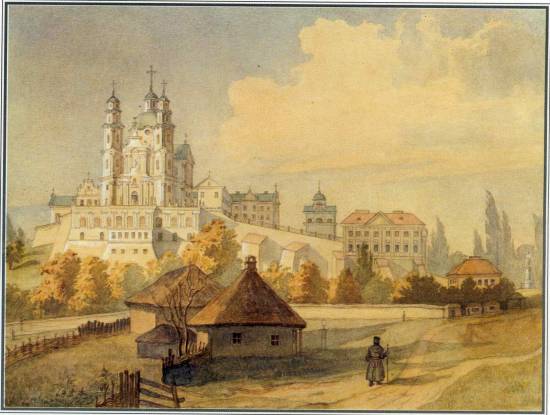 Акварель. 1846 р.
Костел у Києві
Акварель. 1846 р.
Почаївська Лавра з заходу
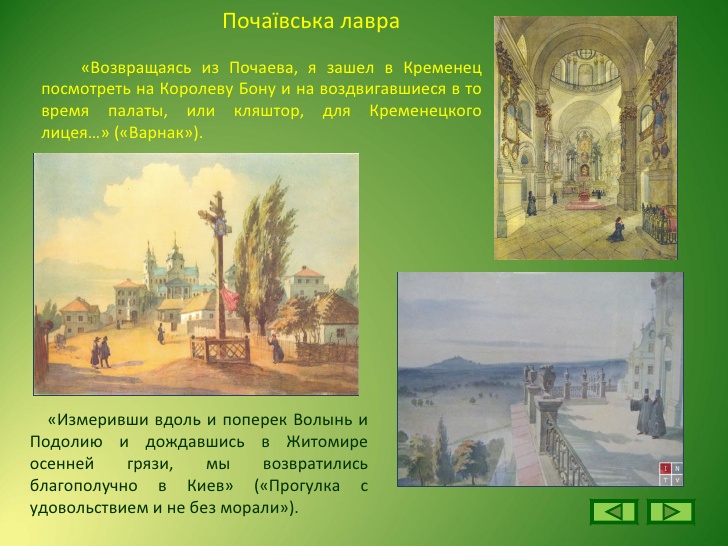 У Соборі Почаївської лаври
Це один з чотирьох акварельних малюнків, виконаних Шевченком під час поїздки до Почаєва, де художник перебував за дорученням Археографічної комісії 10—20 жовтня 1846 року.
Аскольдова могила
Церква всіх святих у Києво – Печерській лаврі
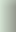 Старець на кладовищі
Казашка Катя
Мис Бай-Губек
Крутий берег Аральського моря
Казахський хлопчик розпалює грубку
Казахи в юрті
Кара колодкою . Кара шпіцрутенами. Програвся в карти.
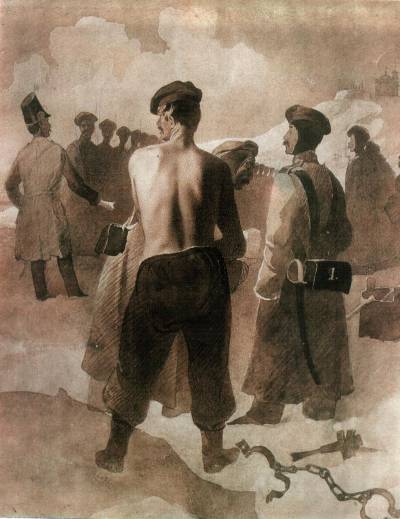 Із серії “Притча про блудного сина”.
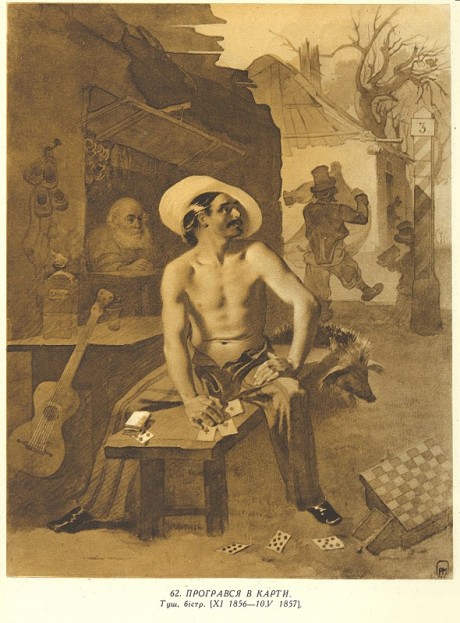 Пожежа в степу
Судня рада
Видубецький монастир у Києві
У Києві
Туркменські аби в Каратау
Вид на Каратау з долини Апазир
Самаритянка
Робінзон Крузо
Нарцис та німфа Ехо
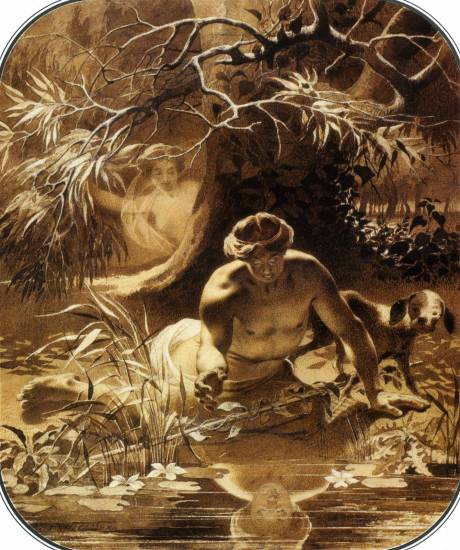 Євген Павлович Гребінка
Пантелеймон Олександрович Куліш
Марія Максимович
Автопортрети
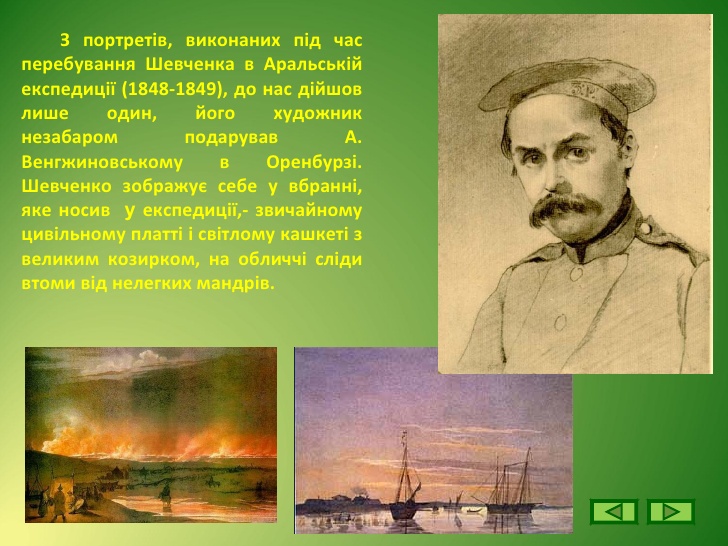 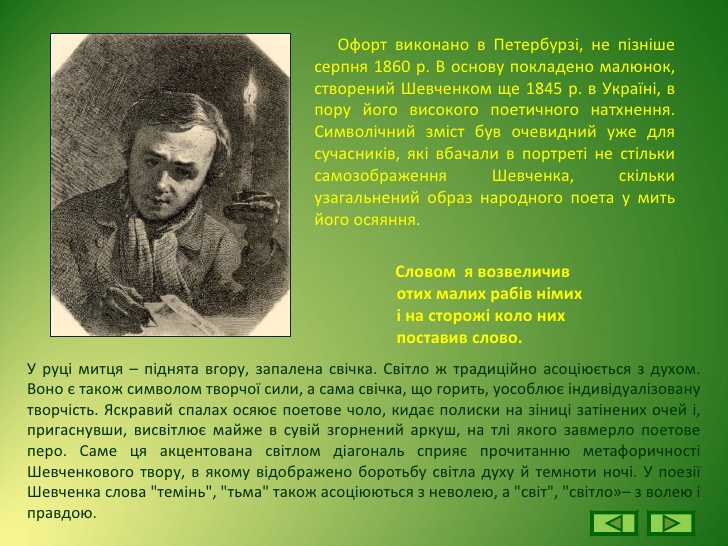 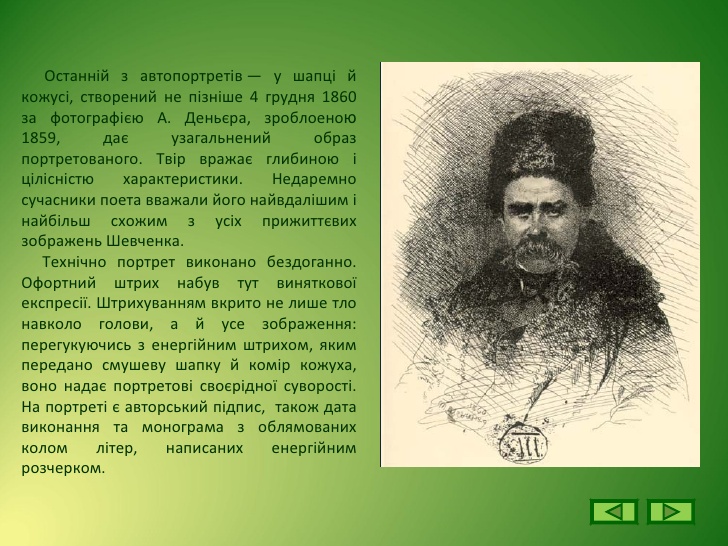 Останній автопортрет, виконаний 1 лютого 1861 року, відтворює образ безнадійно хворого художника. Густий морок, з якого виступає освітлене тим же контрастним бічним світлом обличчя Шевченка, посилює трагізм твору.